Особенности  выполнения  задания  части  С6
Первая разновидность задания С6.
  Приведите три примера правоотношений, регулируемых  нормами  административного права. 
 Вспоминаем:  
что называется правоотношениями? 
кто участвует  в  правоотношениях? 
что регулирует административное право и особенность  административных правоотношений, 
привести три примера административных  правоотношений.
Вторая разновидность  задания С6.
Назовите любые три правовых отношения , регулируемых  гражданским  правом, и проиллюстрируйте каждое из них примером  из  повседневной  жизни.  
Вспоминаем: 
1.что такое правоотношения? 
2. что регулирует гражданское право? 
3. приводим примеры гражданских правоотношений, 
4. подбираем  примеры к правоотношениям  из  повседневной жизни.
Третья разновидность  задания С6.
Раскройте на трех примерах конституционное положение о светском  характере современного  Российского  государства. 
 Определяем: 
1. ключевое понятие, 
2. область поиска, 
3. возвращаемся к требованию задания и раскрываем на примерах наличие трёх  любых перечисленных признаков. 
пример-комментарий (какой  именно  признак проявился)
В условиях  экзамена необходимо чётко и лаконично формулировать ответы
Выполнение задания С7
Данный вид задания имеет четкую структуру – это условие(задача, статистические данные, проблемное высказывание) и требования(вопрос или систему вопросов).
    13-летний гражданин России  решил  устроиться  по  трудовому  договору  в  фирму курьером.  Однако ни одна из фирм , в которые он обращался, не приняла его. Правомерны  ли  действия фирм? Нормы  какого  юридического  документа  позволяют  ответить на  этот вопрос?  Приведите обоснование своего  мнения.
   Содержание ответа может иметь два варианта ответа 1-последовательные ответы на вопросы в соответствии со  структурой задания с частичным  включением вопроса  в текст ответа,  2-включение обоснования своего мнения  в  ответ  на  первый  вопрос. 
Далее-ответ на второй вопрос.
Альтернативное задание С9.
Эссе
Тема- правоведение.
Высказывание   «Закон обнаруживает свое благотворное действие  лишь  тем , кто ему повинуется» (Демокрит).   

АЛГОРИТМ   РАБОТЫ НАД ЭССЕ В ВИДЕ  ТАБЛИЦЫ  (ПРИЛОЖЕНИЕ  1)  И СХЕМЫ-СВЯЗКИ (ПРИЛОЖЕНИЕ 2)
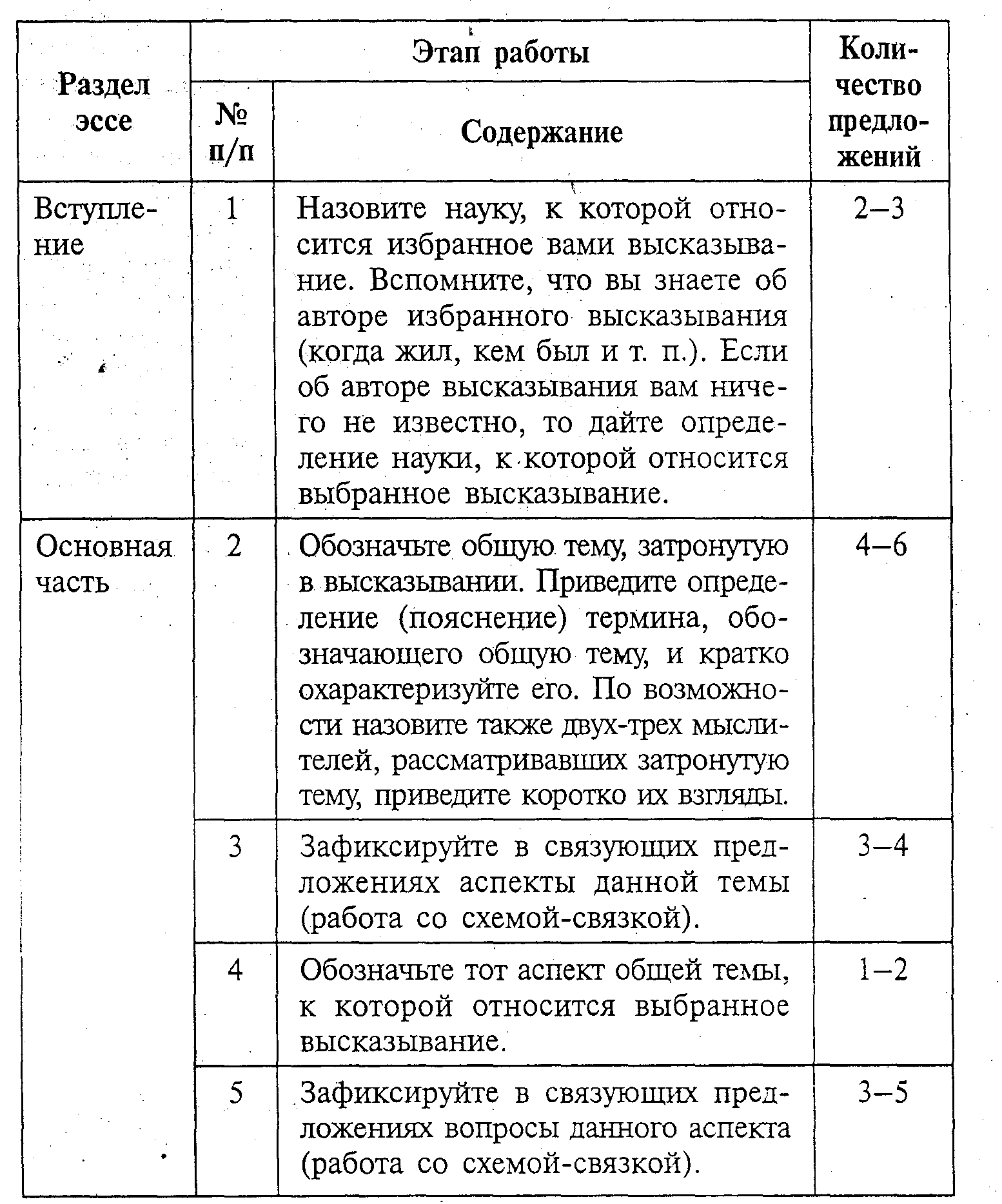 Приложение 1
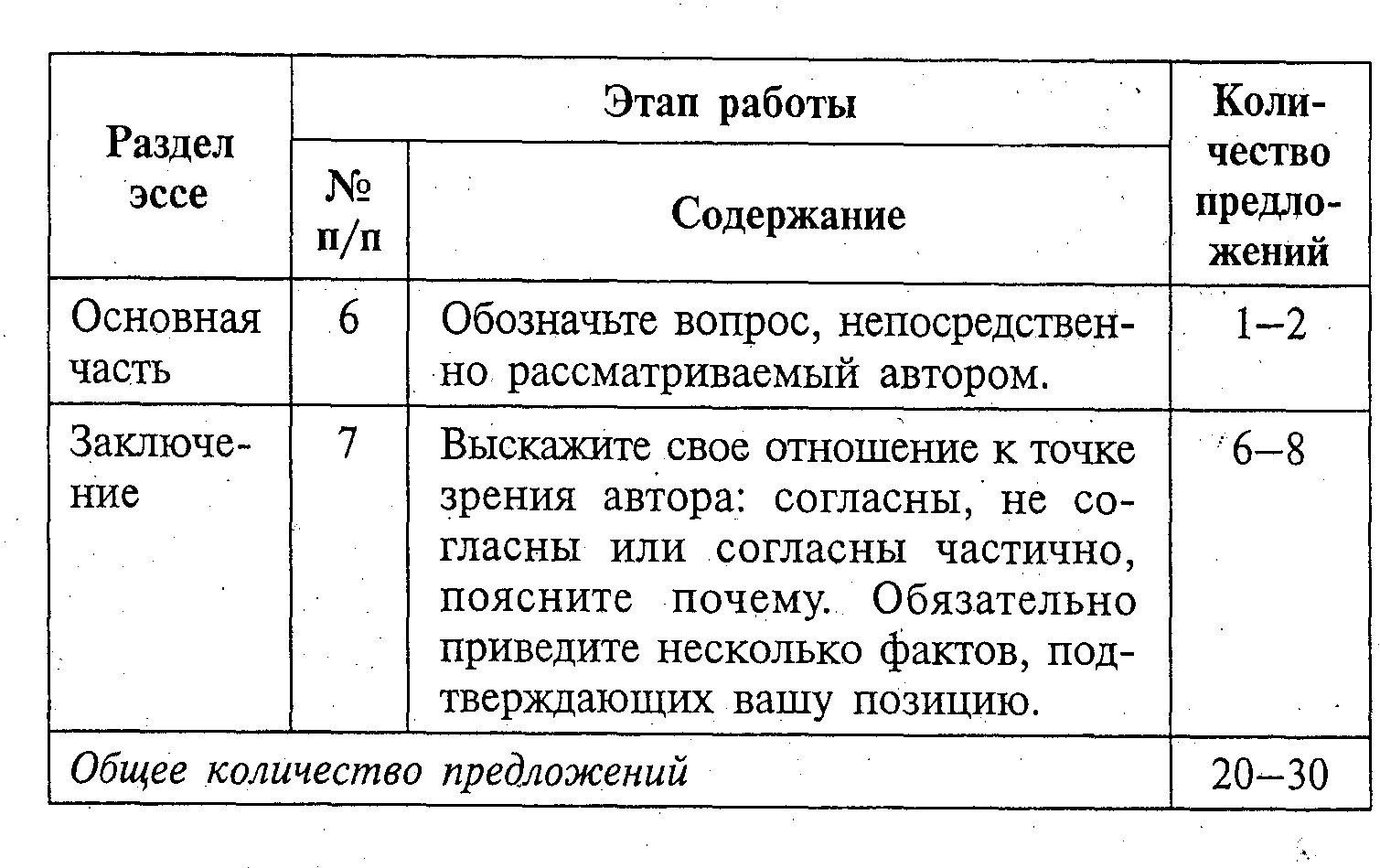 Приложение 2
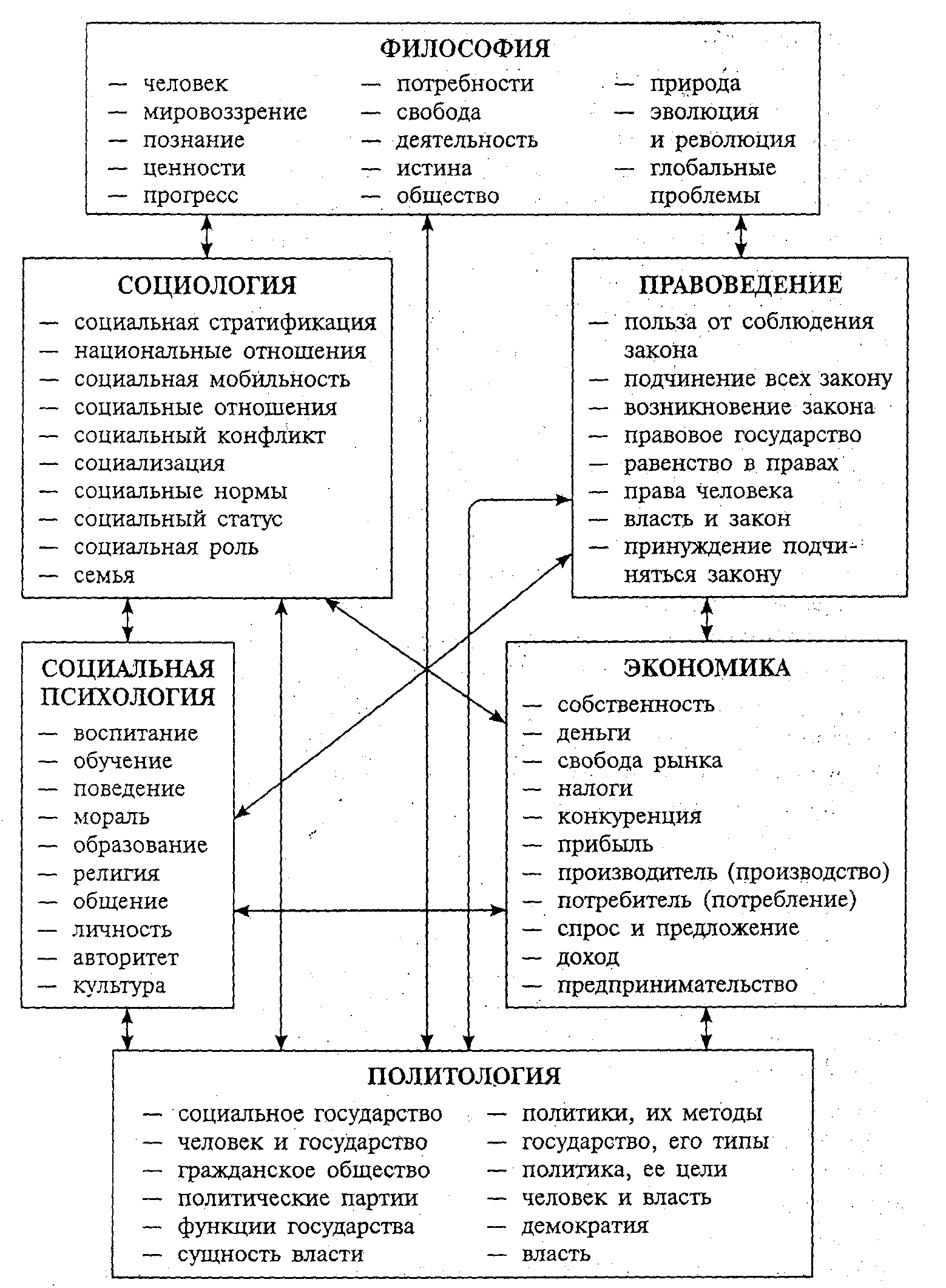